2020Year in Review
Plans and Goals of 2020
James 4:13 Come now, you who say, “Today or tomorrow we will go into such and such a town and spend a year there and trade and make a profit”— 14 yet you do not know what tomorrow will bring. What is your life? For you are a mist that appears for a little time and then vanishes. 15 Instead you ought to say, “If the Lord wills, we will live and do this or that.”
A Worthy Goal
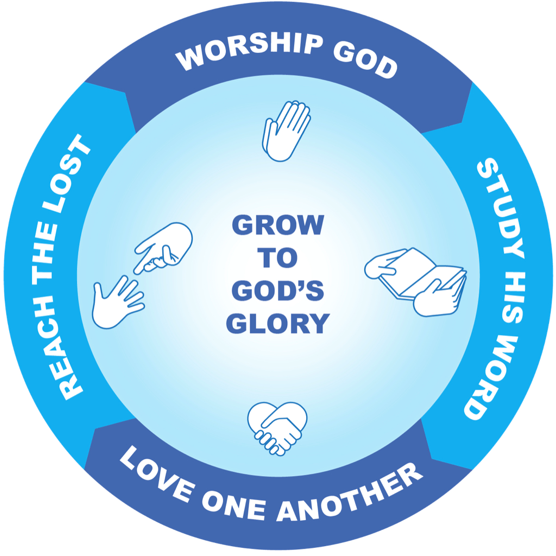 Plans and Goals of 2020
Community Evangelism
House 2 House
Building Renovation
Second Preacher
Additional Elder(s)
Putting 2020 Behind us
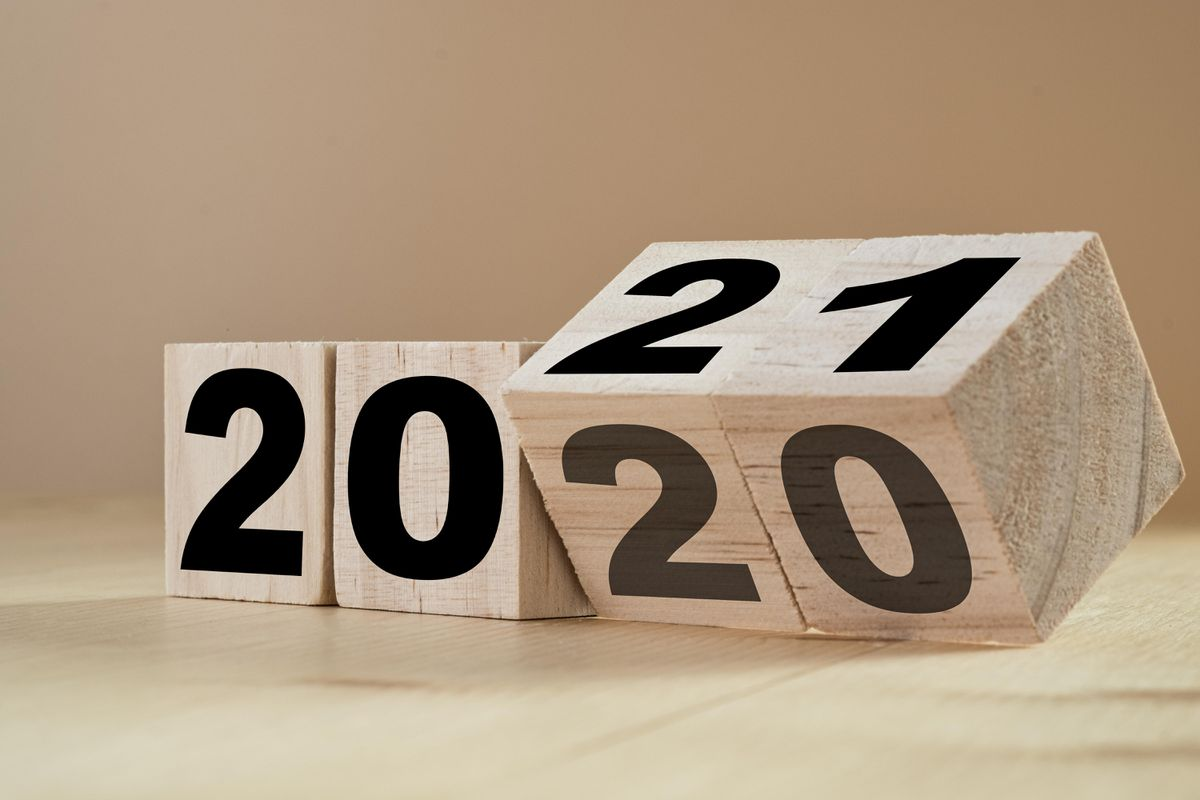